Kapitel 7-Stufe 2 Wortschatz
English to German R
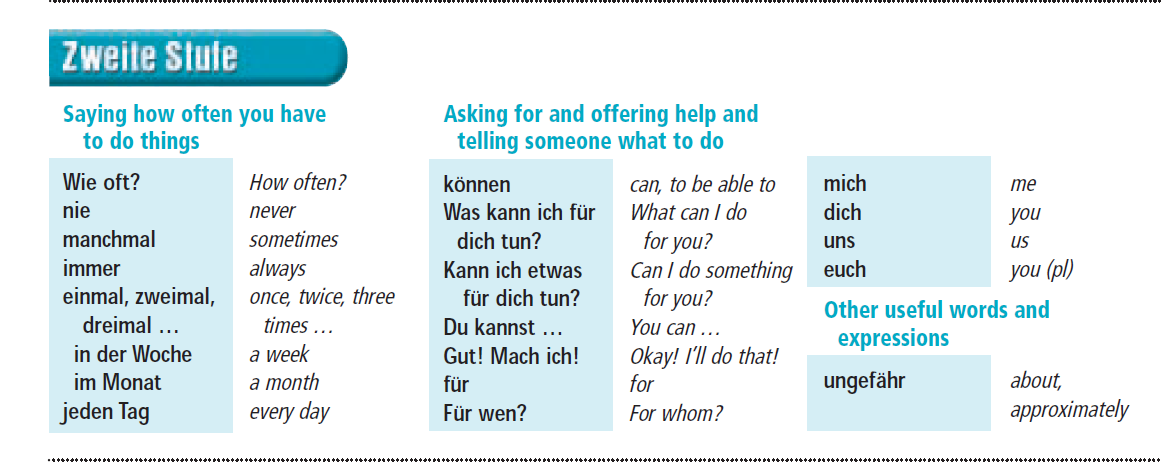 How often?
Wie oft?
never
nie
sometimes
manchmal
always
immer
once
einmal
twice
zweimal
three times
dreimal
a week
in der Woche
a month
im Monat
every day
jeden Tag
can, to be able to
können
What can I do for you?
Was kann ich für dich tun?
Can I do something for you?
Kann ich etwas für dich tun?
You can . . .
Du kannst . . .
Good!  I’ll do it!
Gut! Mach ich!
for
für
For whom?
Für wen?
me
mich
you
dich
us
uns
you (pl)
euch
about, approximately
ungefähr
Fertig!